Chapter 7
Capacitor and Inductor
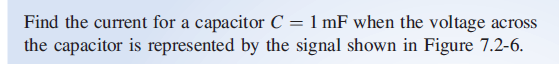 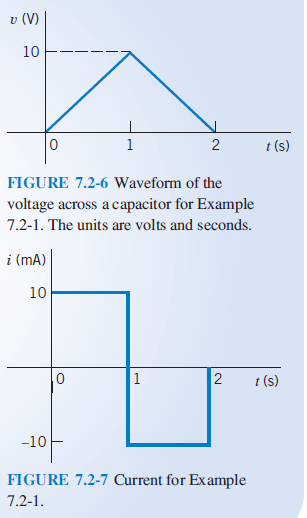 solution
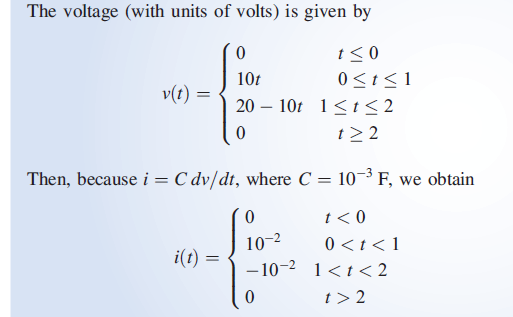 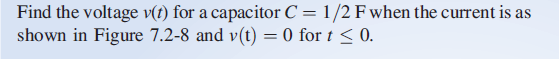 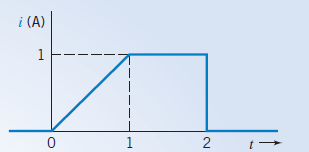 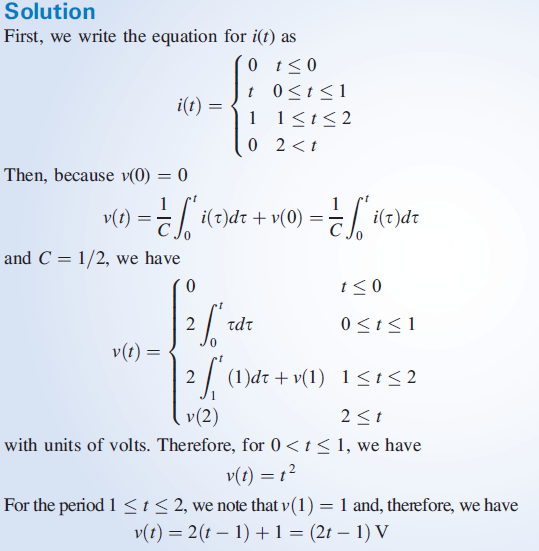 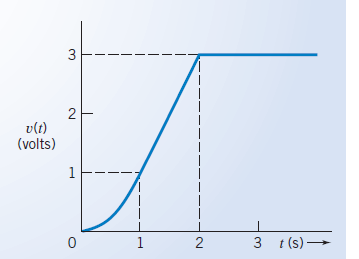 V(2)=2.2-1=3
Find the voltage associated with the current shown for C=5µF
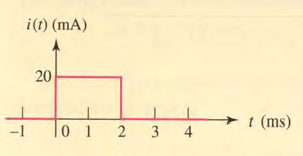 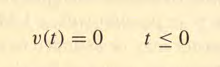 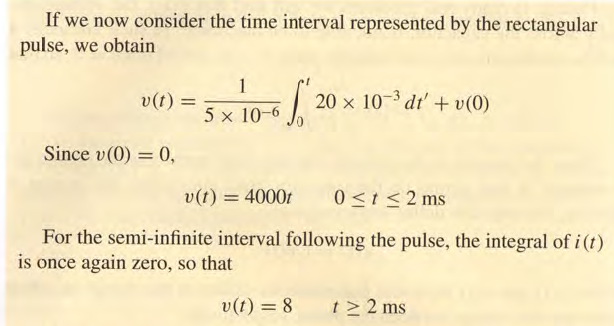 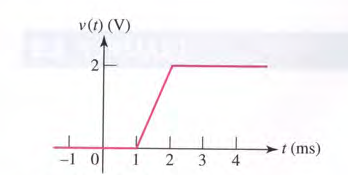